Deddf Gwasanaethau Cymdeithasol a Llesiant (Cymru) 2014 ac asesiadau poblogaethThe Social Services and Well-being (Wales) Act 2014 and population assessments
Mathew Xerri – 	Partneriaeth ac Integreiddio / 
					Partnership and Integration
Deddf Gwasanaethau Cymdeithasol a Llesiant (Cymru) 2014Social Services and Well-being (Wales) Act 2014
Trawsnewid y ffordd mae iechyd a gofal cymdeithasol yn cael eu darparu yng Nghymru

Daeth i rym ar 6 Ebrill 2016

Yn cael ei hategu gan reoliadau, codau ymarfer a chanllawiau
Transforms the delivery of health and social care in Wales


Came into force 6 April 2016
Supported by regulations, codes of practice and guidance
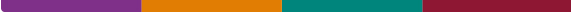 Egwyddorion y Ddeddf Principles of the Act
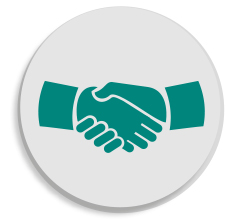 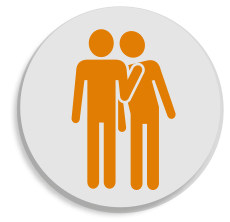 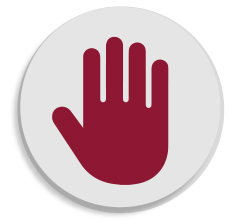 Prevention
People
Well-being
Partnership &
Integration
Pobl
Llesiant
Partneriaeth ac Integreiddio
Atal
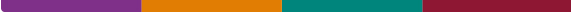 Byrddau partneriaeth lleol Regional partnership boards
Drive forward effective delivery of integrated health and social services

Respond to population needs assessments under the Act

Required to pool funds, e.g. for care home functions by April 2018
Gyrru’r gwaith o ddarparu gwasanaethau iechyd a gwasanaethau cymdeithasol yn effeithiol

Ymateb i asesiadau o anghenion y boblogaeth o dan y Ddeddf

Cyfuno adnoddau ariannol, e.e. ar gyfer swyddogaethau cartrefi gofal erbyn Ebrill 2018
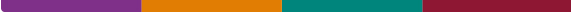 Byrddau partneriaeth lleol Regional partnership boards
7 boards established on the health board footprint


Membership includes local authorities, health board, third sector, care providers and citizens
7 bwrdd  wedi’u sefydlu ar batrwm daearyddol y byrddau iechyd

Mae aelodaeth yn gynnwys awdurdodau lleol, y bwrdd iechyd, y trydydd sector, darparwyr gofal  a dinasyddion
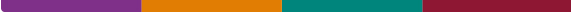 Y Gronfa Gofal Integredig Integrated Care Fund (ICF)
£50 million revenue and £10 million capital funding 2016-17 and 2017-18

The aim of the ICF is to drive and enable integrated working between social services, health, housing, the third and independent sectors

The ICF is a driver for implementation of the Act
£50 miliwn o refeniw a £10 miliwn o gyllid cyfalaf, 2016-17 a 2017-18

Nod y Gronfa yw ysgogi a galluogi gwaith integredig rhwng gwasanaethau cymdeithasol, iechyd, tai, y trydydd sector a’r sector annibynnol  

Mae’r Gronfa yn un o’r dulliau o roi’r Ddeddf ar waith
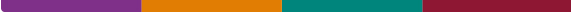 Y Gronfa Gofal Integredig Integrated Care Fund (ICF)
Objectives of ICF broadly in-line with priority areas for regional partnership boards:

support frail and older people
develop integrated services for people with learning disabilities and children with complex needs
develop an integrated autism service
Carers (from April 2017)
Mae amcanion y Gronfa yn cyd-fynd yn fras â’r meysydd blaenoriaeth ar gyfer y byrddau partneriaeth rhanbarthol:

Cynorthwyo pobl eiddil a hŷn
Datblygu gwasanaethau integredig i bobl ag anghenion dysgu a phlant ag anghenion cymhleth
Datblygu gwasanaethau awtistiaeth integredig
Gofalwyr (o fis Ebrill 2017)
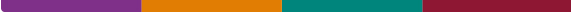 [Speaker Notes: Name now reflects focus on integration (formerly Intermediate Care Fund)]
Asesiadau Poblogaeth / Population Assessments
Mae’r Ddeddf 2014 yn ei gwneud yn ofynnol i awdurdodau lleol a Bwrddau Iechyd Lleol asesu ar y cyd:

Anghenion gofal a chymorth y boblogaeth leol, yn gynnwys gofalwyr

I ba raddau mae’r anghenion hynny’n cael eu diwallu

Y gwasanaethau sydd eu hangen i ddiwallu’r anghenion hynny, yn gynnwys gwasanaethau ataliol
The 2014 Act requires local authorities and Local Health Boards to jointly assess:

The extent of the care and support needs of the local population, including carers

The extent to which those needs are being met

The services needed to meet those needs, including preventative services
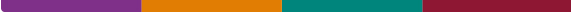 Asesiadau Poblogaeth / Population Assessments
The first population assessment reports were published in April

7 reports coordinated by the regional partnership boards


The population assessment reports were completed with engagement from citizens, the third sector and private sector
Cyhoeddwyd yr adroddiadau asesu poblogaeth cyntaf yn Ebrill 

Cydgysylltwyd 7 adroddiadau gan y byrddau partneriaeth rhanbarthol

Yr adroddiadau asesu poblogaeth wedi’u llunio trwy ymgysylltu â dinasyddion, y trydydd sector a’r sector preifat
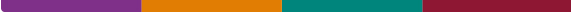 Asesiadau Poblogaeth / Population Assessments
8 core themes:

children and young people
older people
health / physical disabilities
learning disability/autism
mental health
sensory impairment
carers who need support; and
violence against women, domestic abuse and sexual violence.
8 themâu craidd:

plant a phobl ifanc;
pobl hŷn;
anableddau corfforol / iechyd;
anabledd dysgu/awtistiaeth;
iechyd meddwl;
nam ar y synhwyrau;
gofalwyr sydd angen cymorth;
trais yn erbyn menywod, cam-drin domestig a thrais rhywiol.
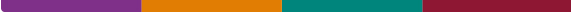 Nam ar y synhwyrauSensory impairment
Canfyddiadau allweddol:
Mae pobl sy'n byw yn yr ardaloedd mwyaf difreintiedig yn cael lefelau uwch o nam ar y golwg a'r clyw.
Bydd un o bob tri o bobl dros 80 yn cael golwg neu eu clyw

Ymchwil RNIB - gellid atal 50% o ddallineb a cholli eu golwg difrifol os darganfod a'u trin yn amser
Key findings:
People living in the most deprived areas have higher levels of hearing and visual impairment. 
One in three people over 80 will have sight or hearing loss
RNIB research - 50% of blindness and serious sight loss could be prevented if detected and treated in time
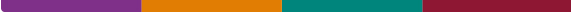 [Speaker Notes: Core themes:]
Nam ar y synhwyrauSensory impairment
Hyn yn y rhanbarthau yn ei wneud?:

Amrywiaeth o fesurau, gan gynnwys:
Timau cymorth synhwyraidd

Athrawon arbenigol synhwyraidd

Gwybodaeth hygyrch a chyngor

Cynlluniau mynediad i waith

Gweithgareddau chwaraeon

Swyddogion cyswllt gofal llygaid
What are the regions doing?:

A range of measures, including:
Sensory support teams 

Specialist sensory teachers

Accessible information and advice

Access to work schemes

Sporting activities 

Eye Care Liaison Officers
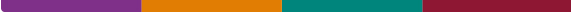 [Speaker Notes: Core themes:]
Nam ar y synhwyrauSensory impairment
What else needs to be done?

Priorities include:
Early diagnosis and screening programmes

Improving peer to peer support 

Staff training and awareness

involving more people with sensory loss in public service design
Beth arall sydd angen ei wneud?

Mae'r blaenoriaethau yn cynnwys:
Diagnosis cynnar a rhaglenni sgrinio

Gwella cefnogaeth cymheiriaid

Hyfforddiant ac ymwybyddiaeth staff

Cynnwys mwy o bobl sydd wedi colli eu synhwyrau wrth ddylunio gwasanaethau cyhoeddus
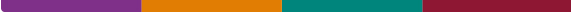 [Speaker Notes: Core themes:]
Cynlluniau ardal /Area plans
Regional partnership boards are now developing Area Plans to respond to the population assessments

These are due in April 2018

The plans will cover the 8 core themes
Mae byrddau partneriaeth rhanbarthol bellach yn datblygu cynlluniau ardal i ymateb i'r asesiadau poblogaeth

Mae’r rhain yn ddyledus ym mis Ebrill 2018

Bydd y cynlluniau yn cwmpasu themâu craidd 8
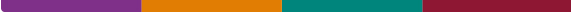 Cynlluniau ardal /Area plans
Rhaid I gynlluniau nodi sut y byrddau partneriaeth lleol fydd yn rhoi blaenoriaeth I integreiddi o ran:

Pobl hŷn ag anghenion cymhleth a chynllunio hirdymor
Pobl ag anghenion dysgu
Gofalwyr, gan gynnwys gofalwyr ifanc
Gwasanaethau Integredig Cymorth i Deuluoedd
Plant ag anghenion cymhleth
Plans must set out how regional partnership boards will prioritise integration in relation to:

Older people with complex needs

People with learning disabilities 
Carers including young carers

Integrated Family Support Services 
Children with complex needs
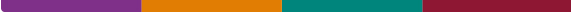 Diolch / Thank you
Population assessments:
http://gov.wales/topics/health/socialcare/act/population/?lang=en

Questions:
Mathew.xerri@gov.wales
Asesiadau poblogaeth:
http://gov.wales/topics/health/socialcare/act/population/?skip=1&lang=cy

Cwestiynau:
Mathew.xerri@lliw.cymru
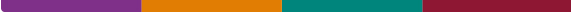